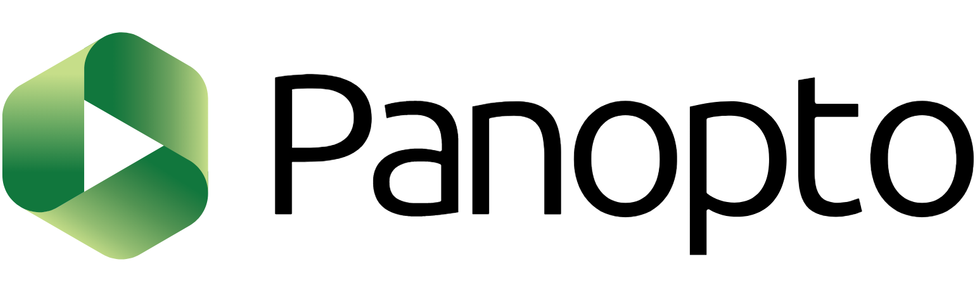 Panopto Please
Captures Video and Voice
Can Video the instructor or capture computer screen
Panopto
Software is available from GVSU  e-learning site
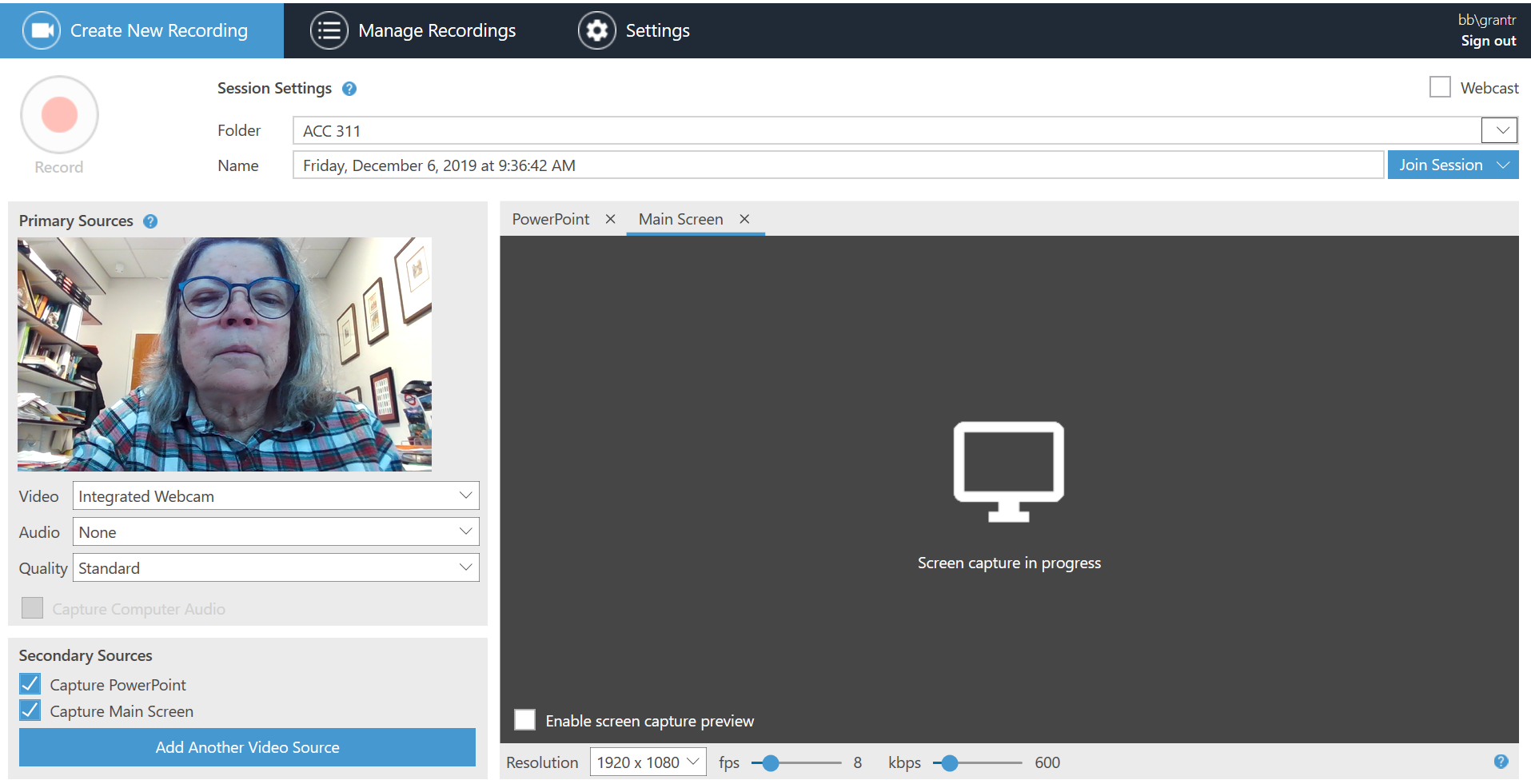 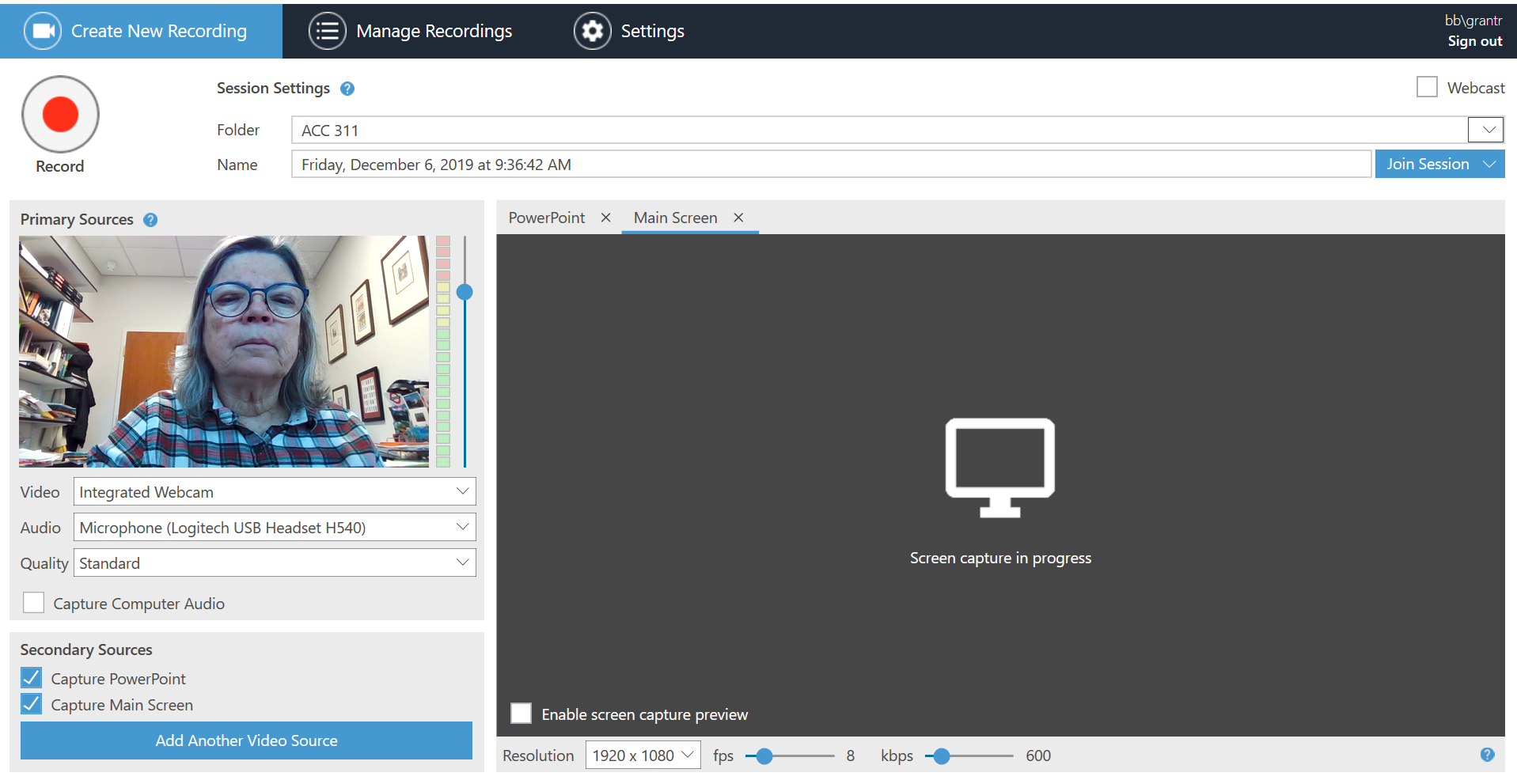 Lightboard is great for illustrating the big picture
Panopto is good for drilling down to fine details
What is it good for?
This Photo by Unknown Author is licensed under CC BY-SA
Panopto is an easy way to keep on schedule during the Polar Vortex or just add extra explanations for students